CLAS12
RICH Detector
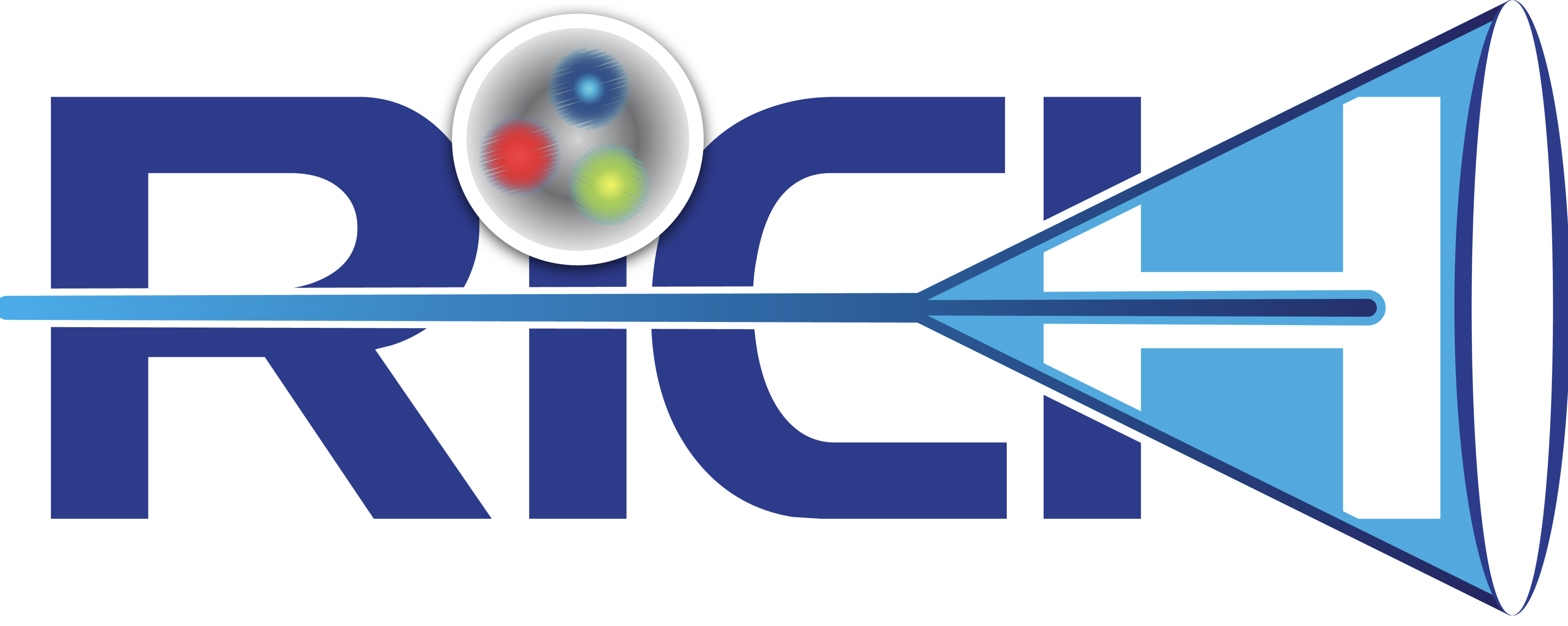 Hall B
Mechanical structure
Mechanical structure ready
Installation tools in preparation
Aerogel
Baseline production done 
Working on additional spares
RICH assembling on track for installation middle of November
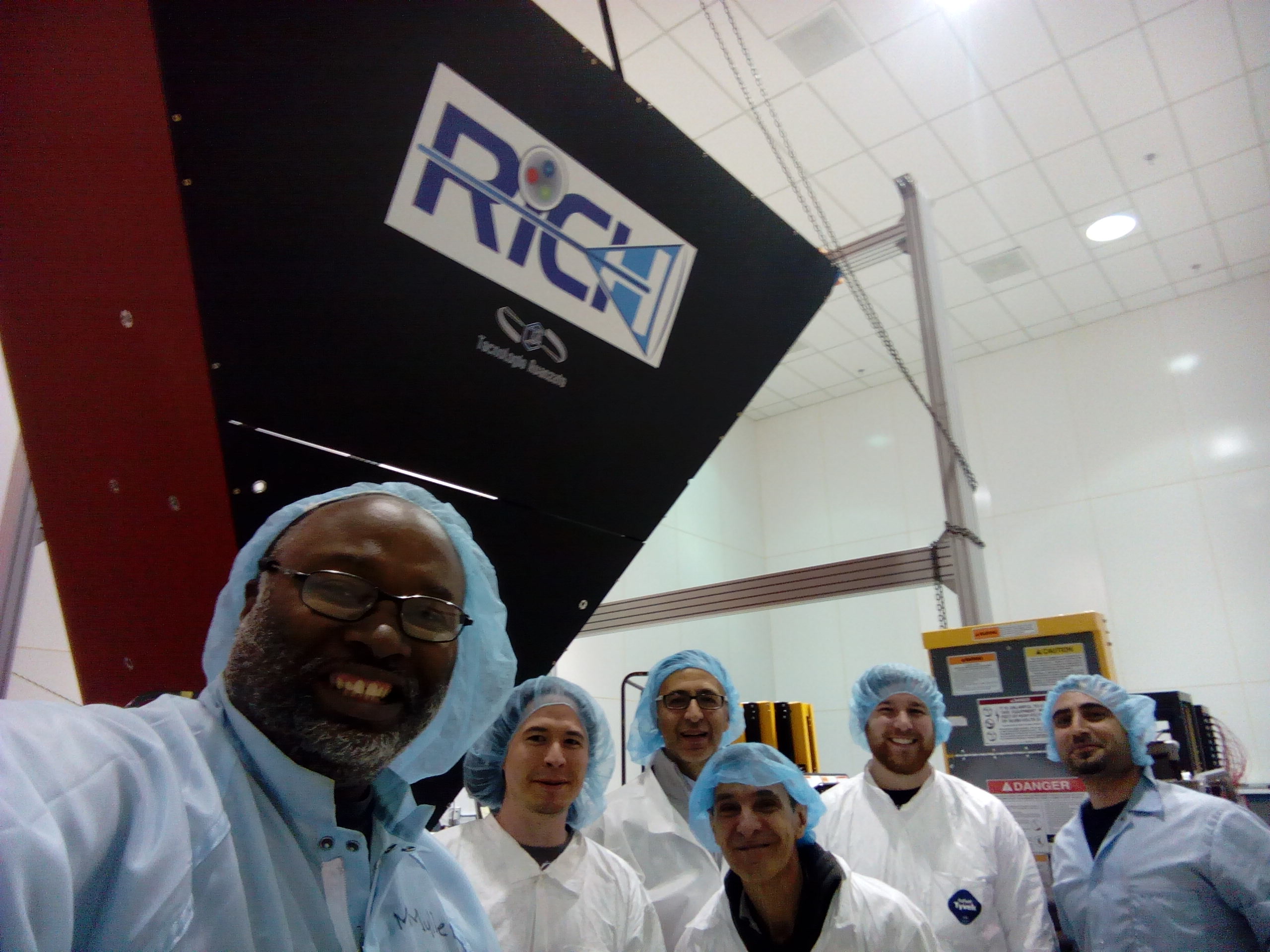 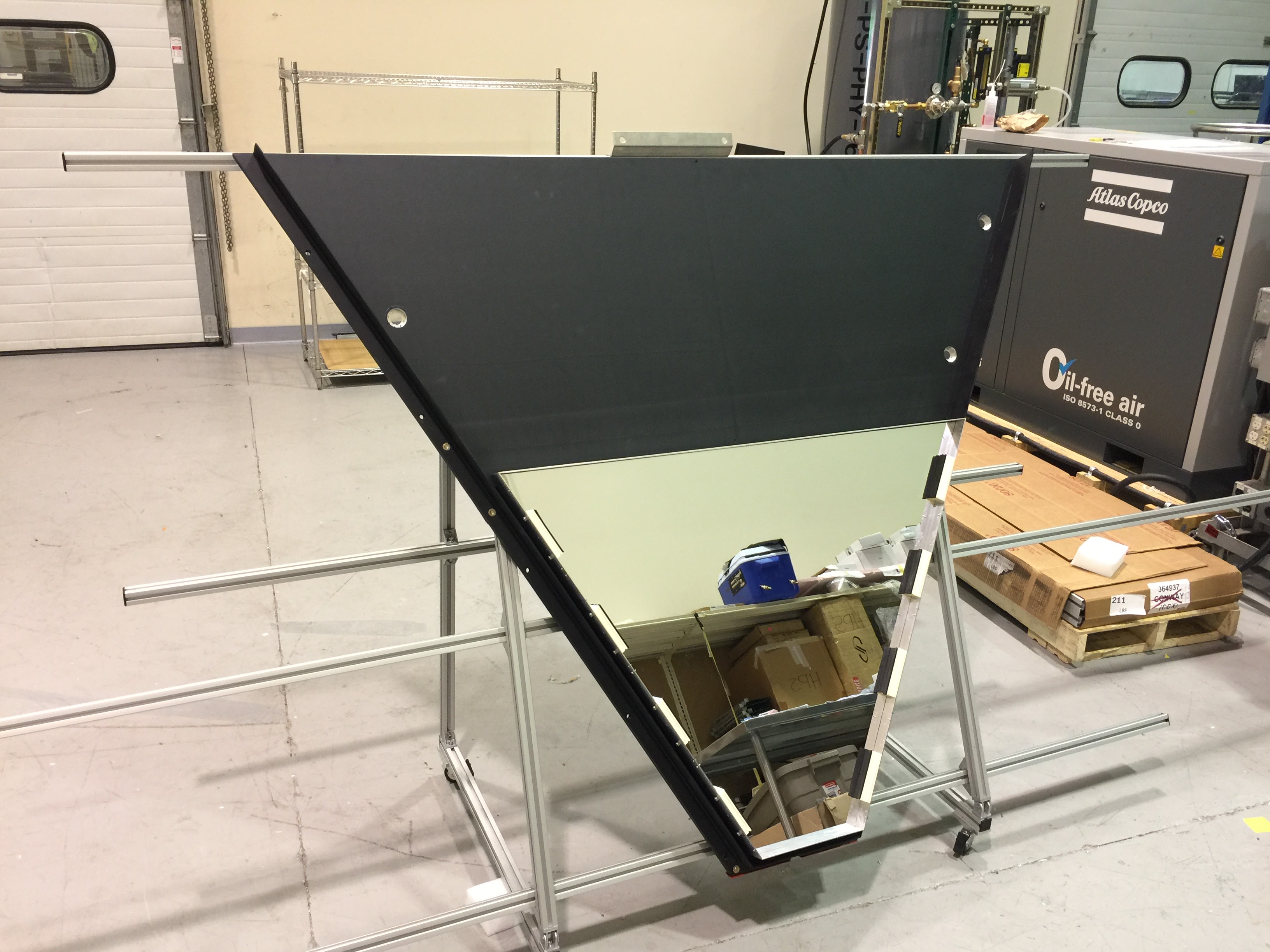 Mirrors
Spherical reveal defects after coating
Resurface done, coating ongoing
Lateral mirrors at JLab
Front mirrors being delivered
PMT + Electronics
Being assembled
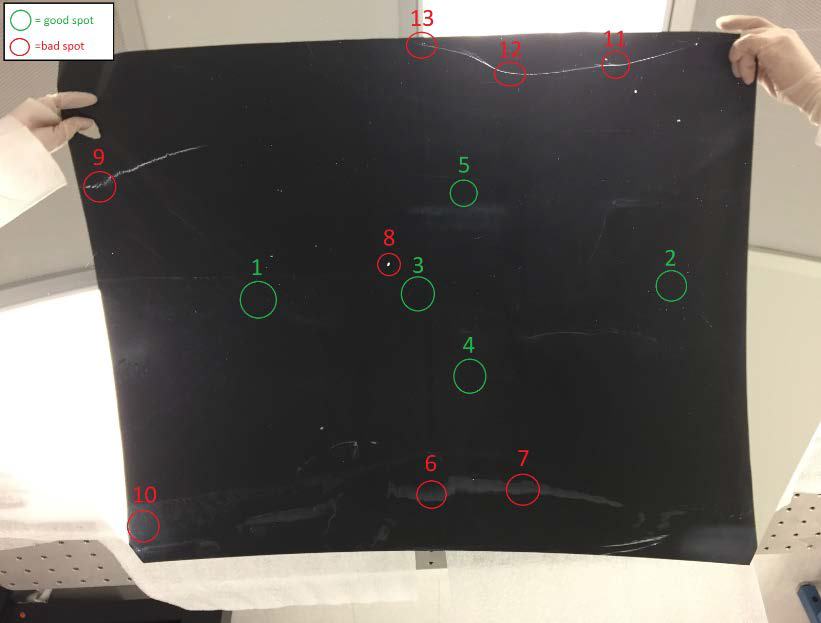 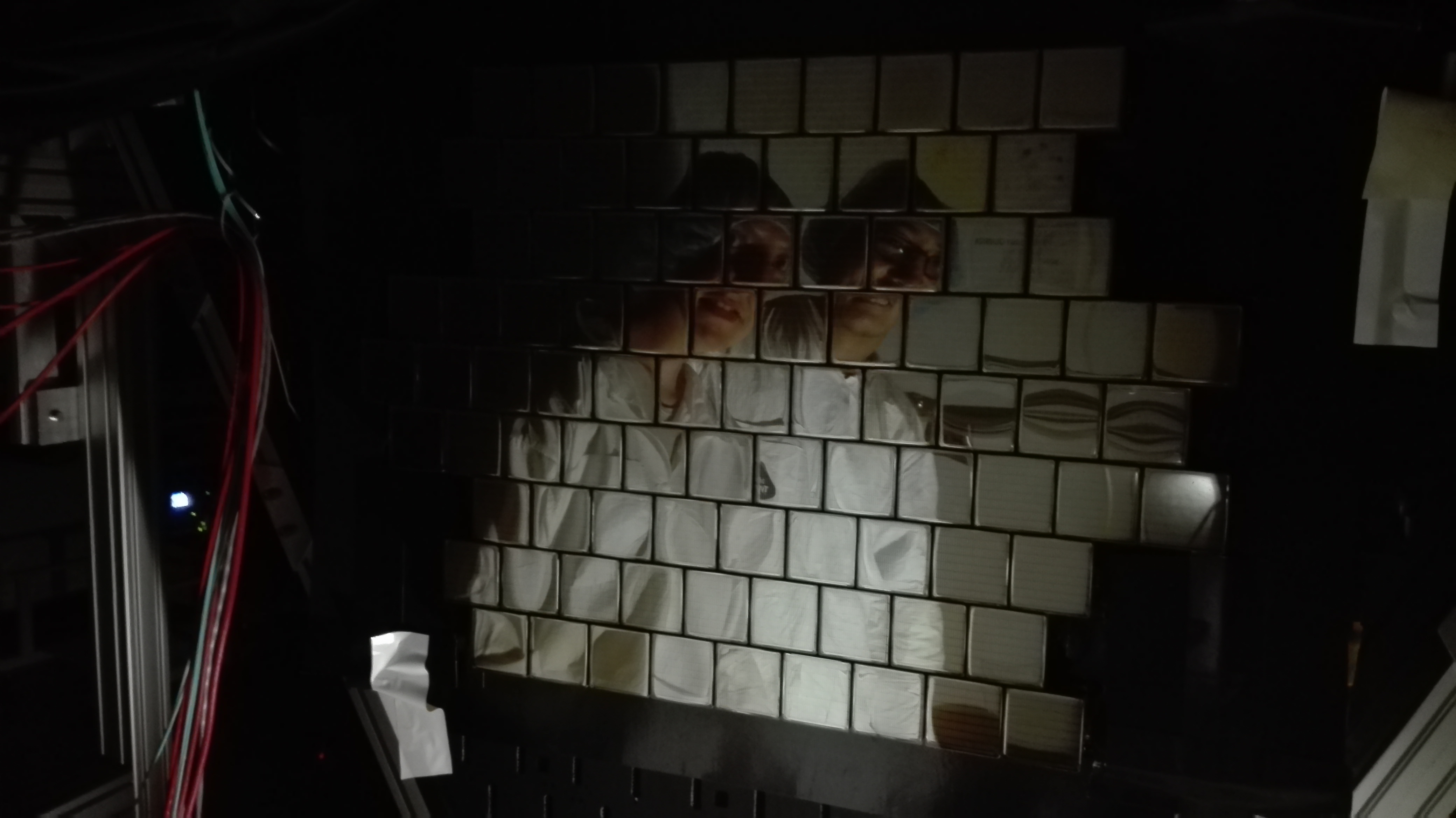 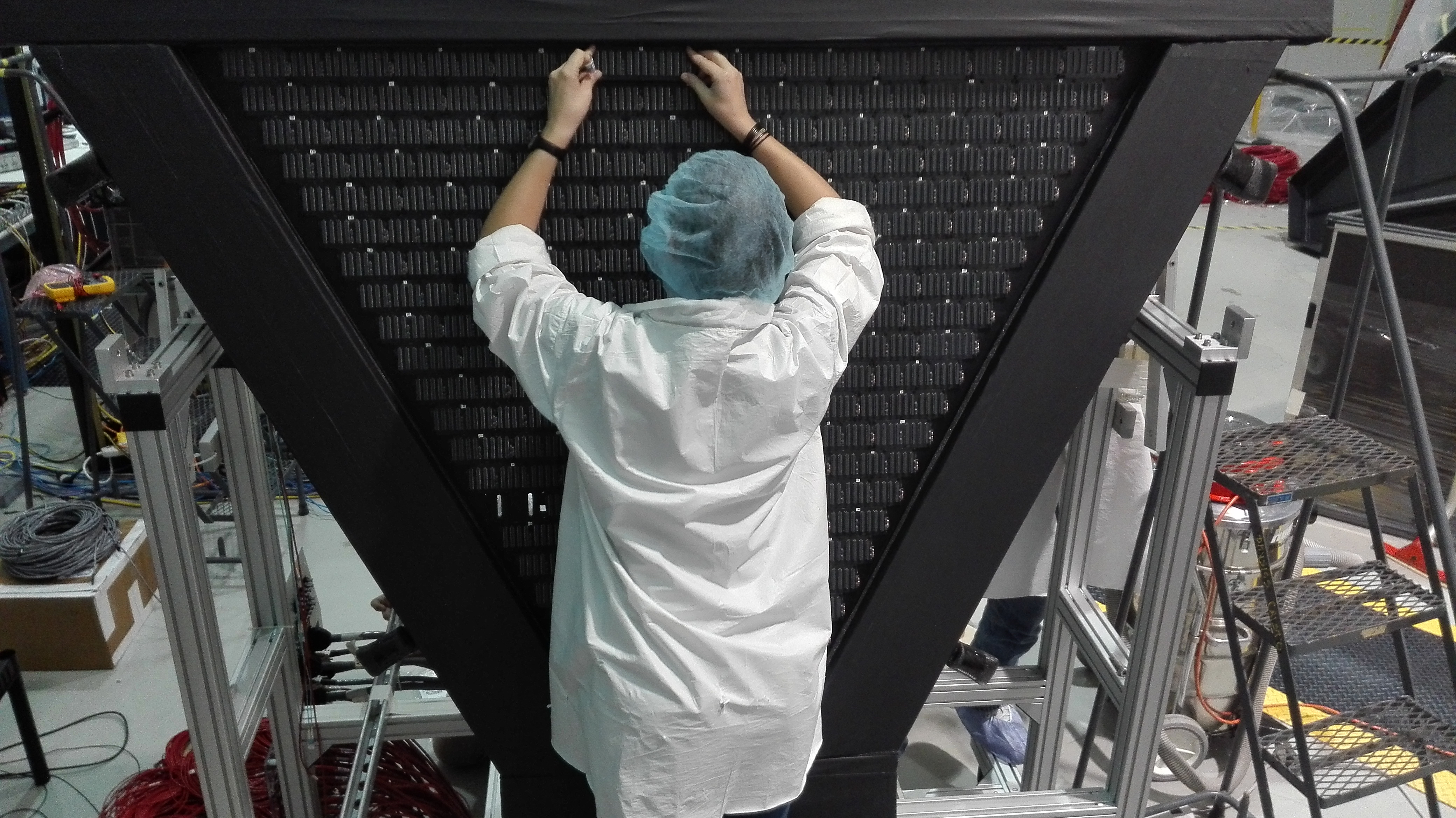 CLAS collaboration meeting, JLab
1
02/10/17
CLAS12
RICH Detector
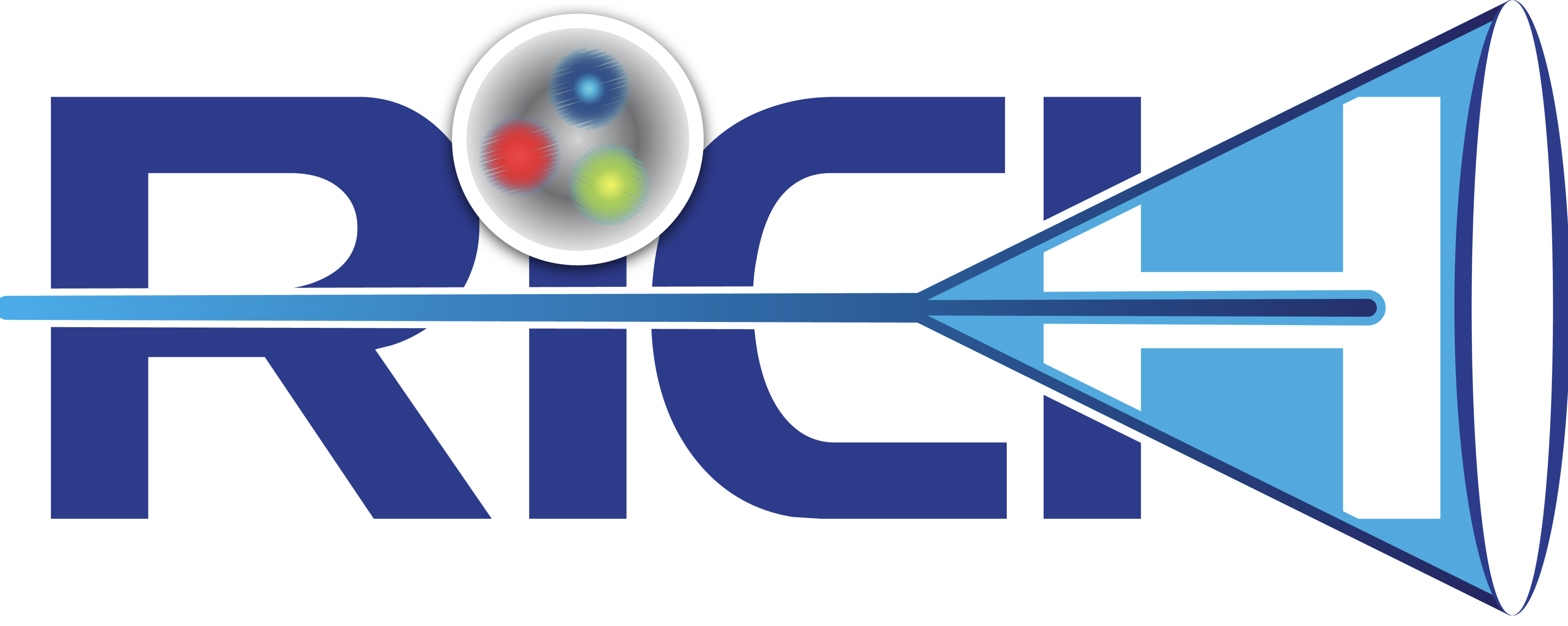 Hall B
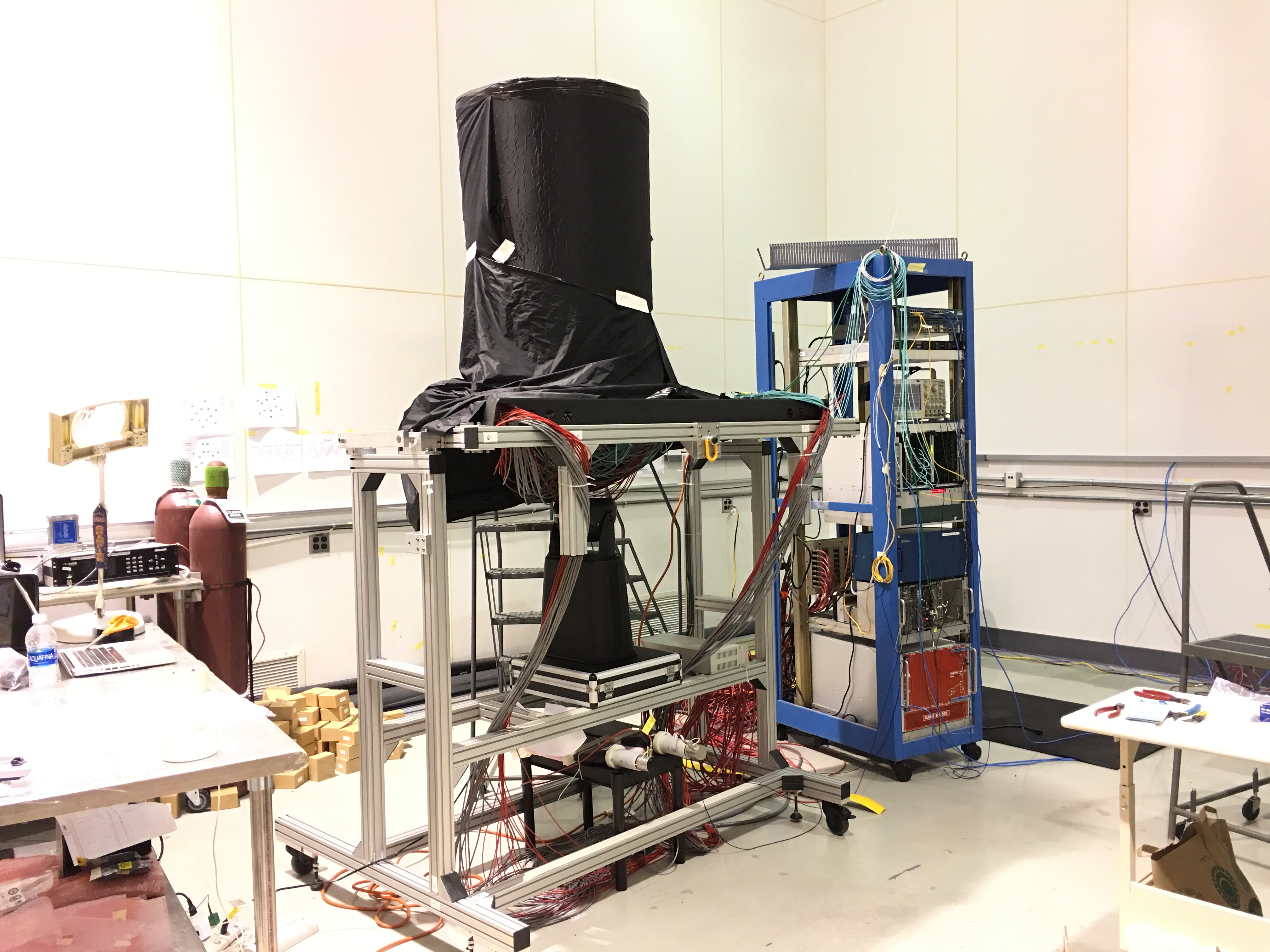 First stage cosmic run successfully completed
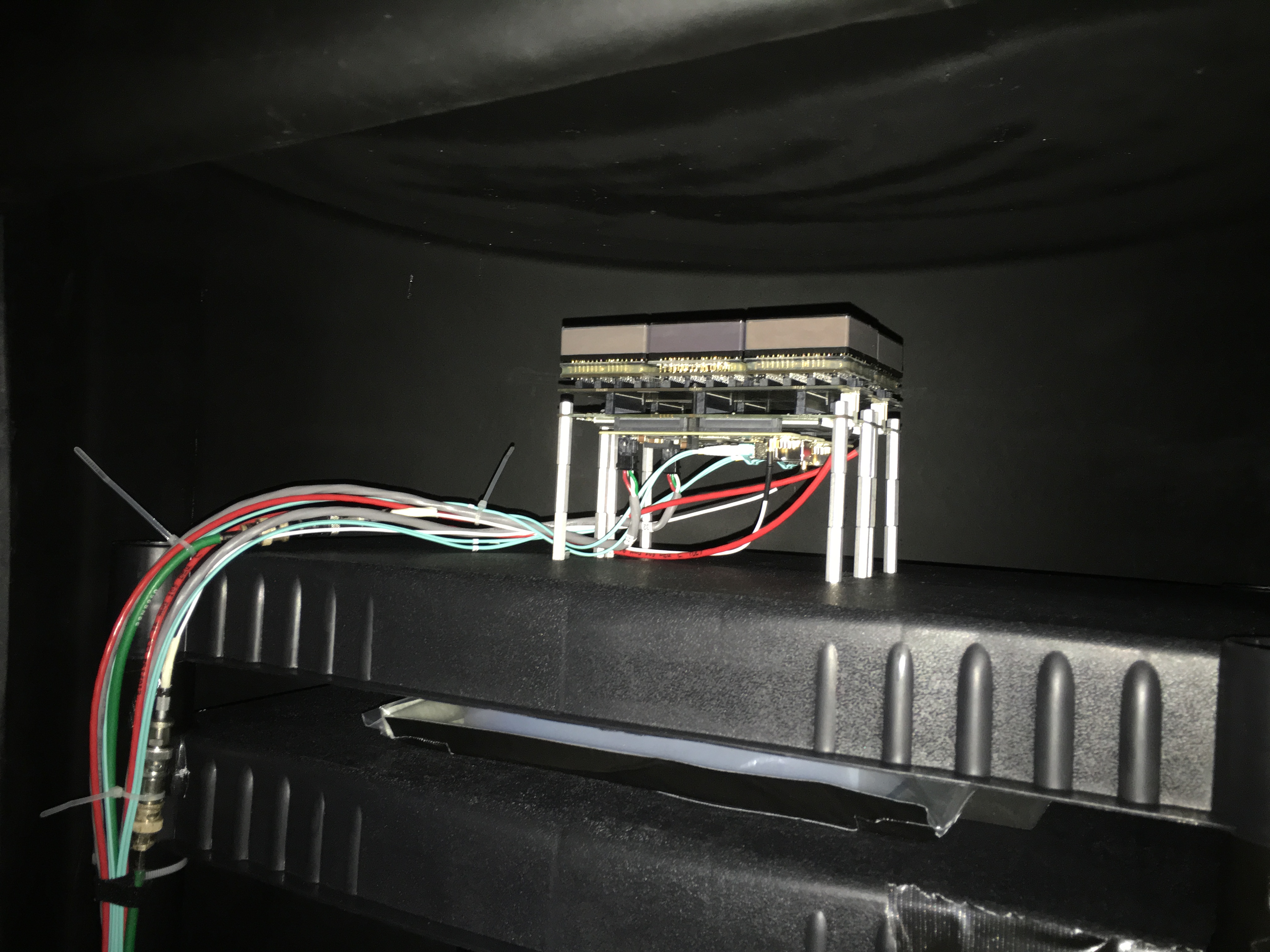 Trigger and tracking station
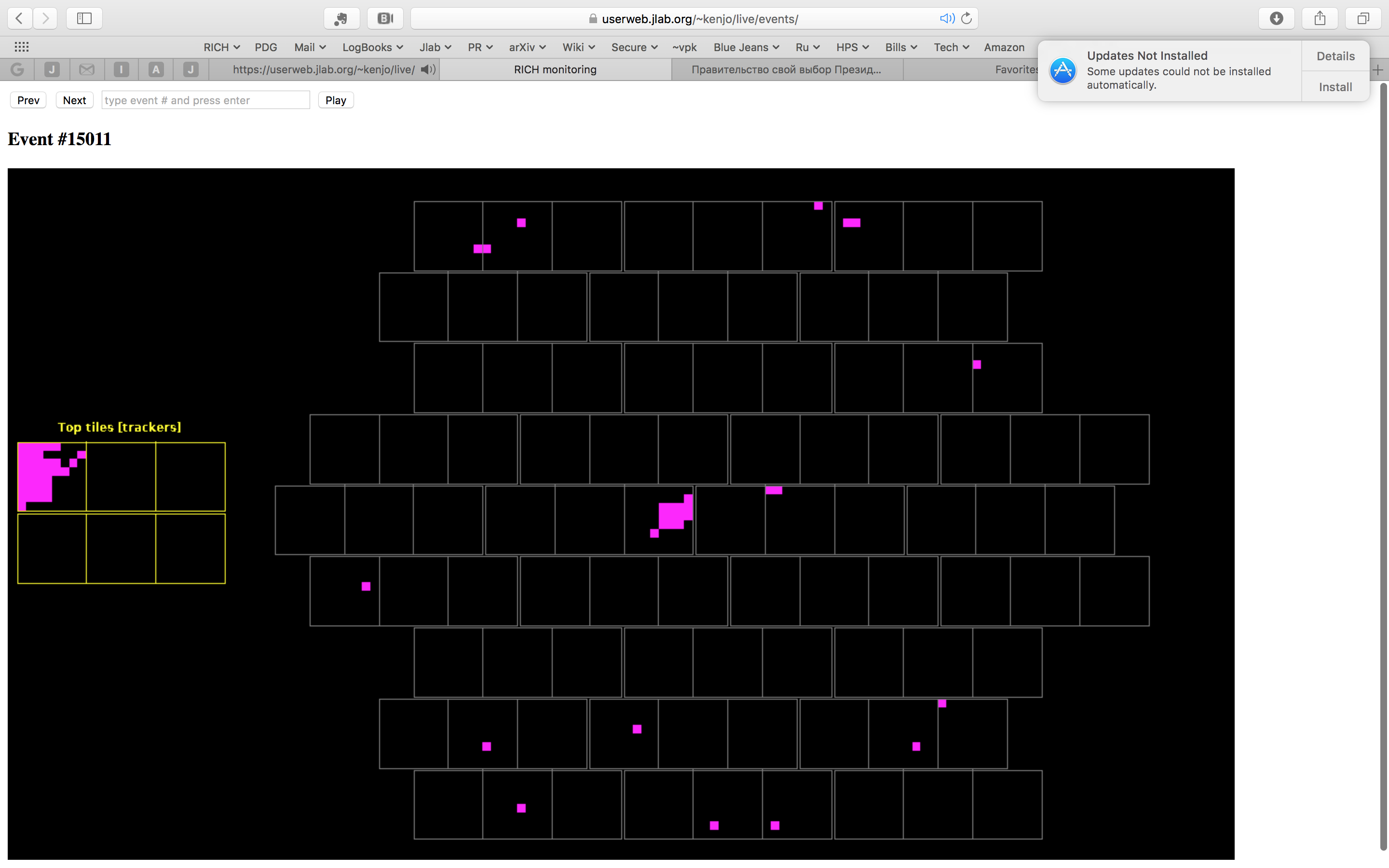 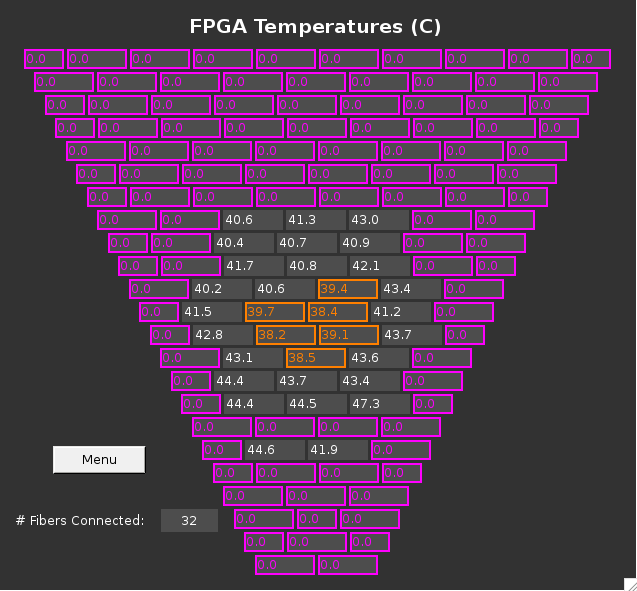 PMT plane
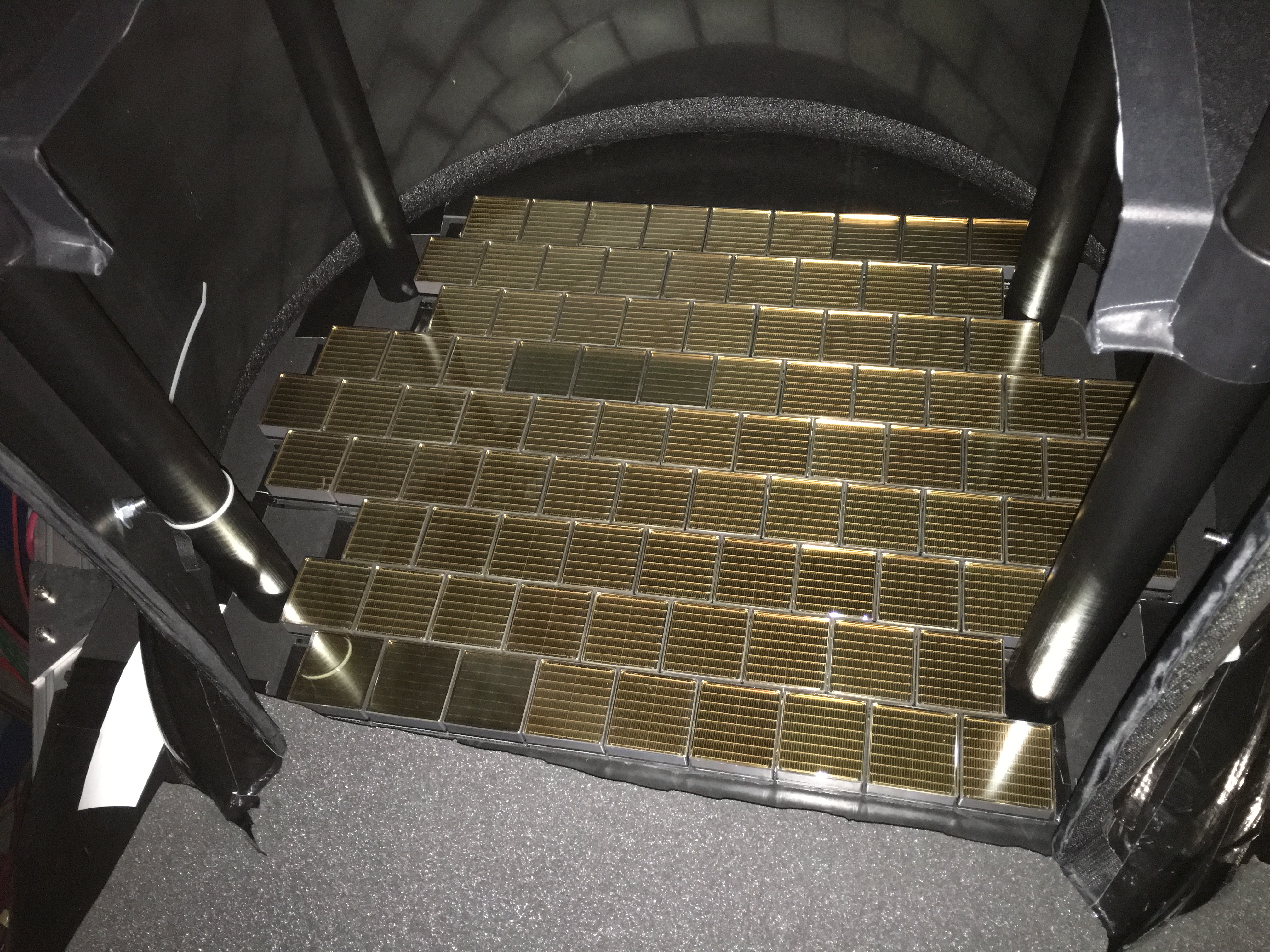 CLAS collaboration meeting, JLab
2
02/10/17